interaction diagram UML
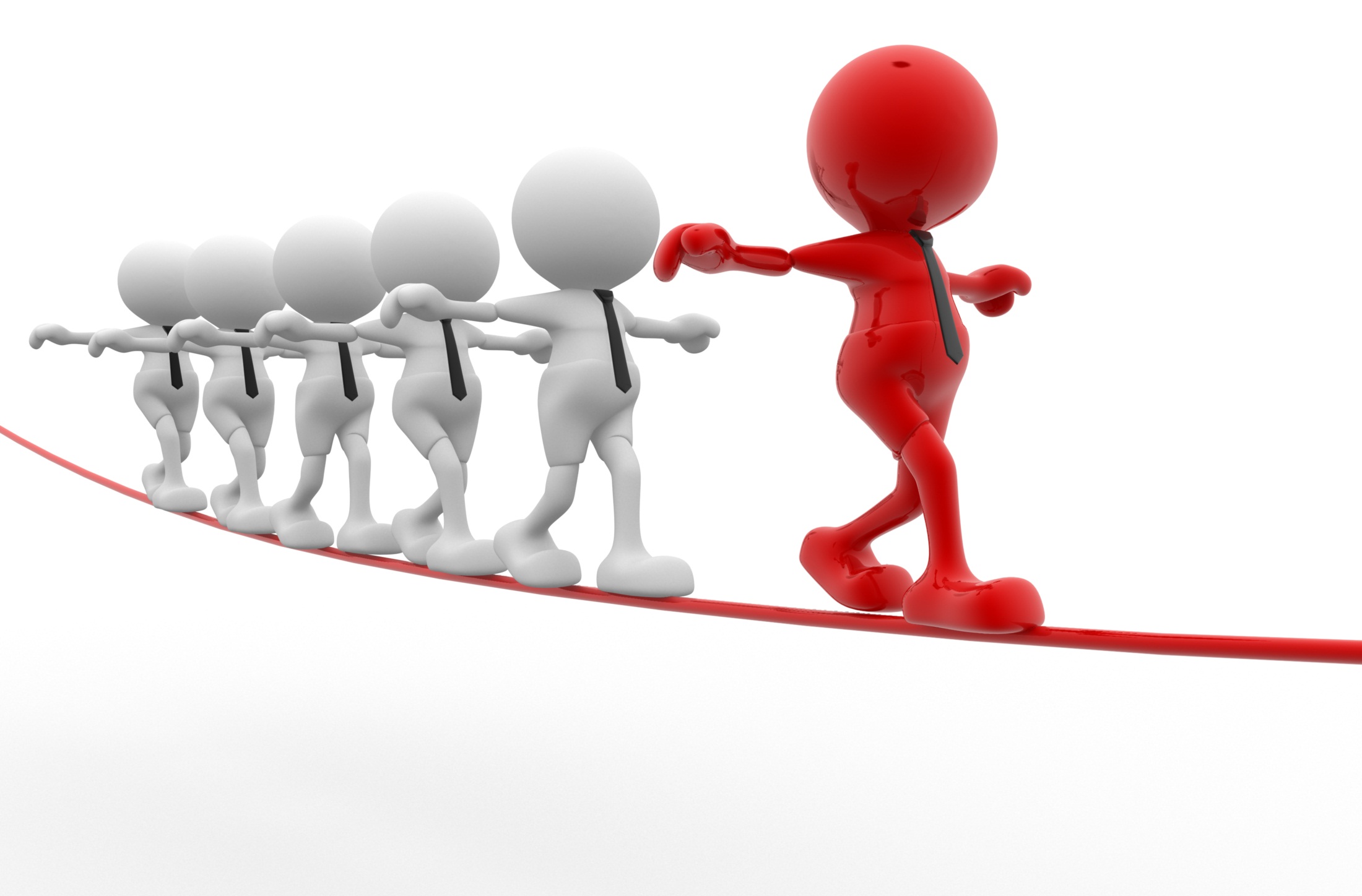 Объектно-ориентированное проектирование ИС
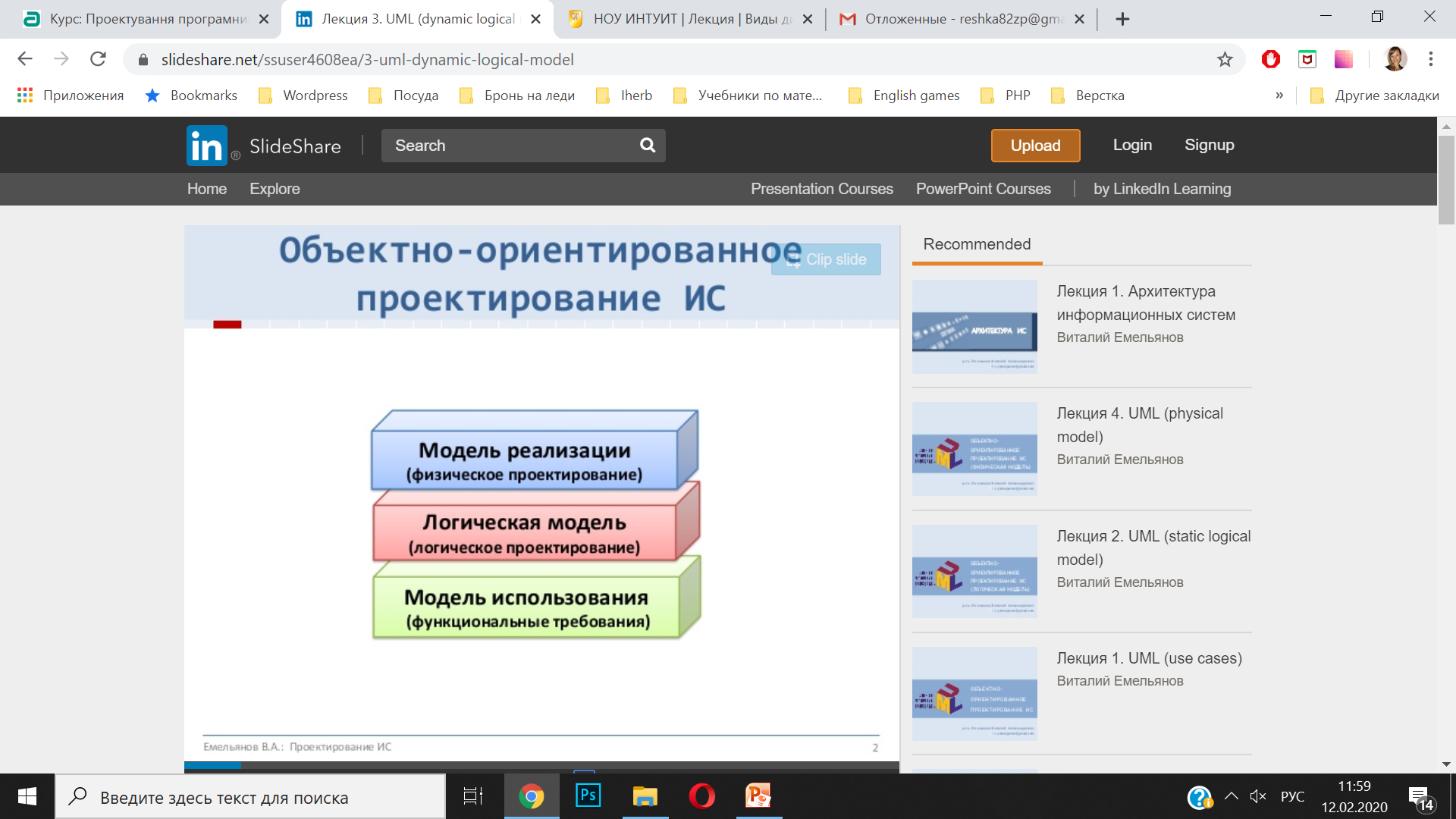 Объектно-ориентированное проектирование ИС
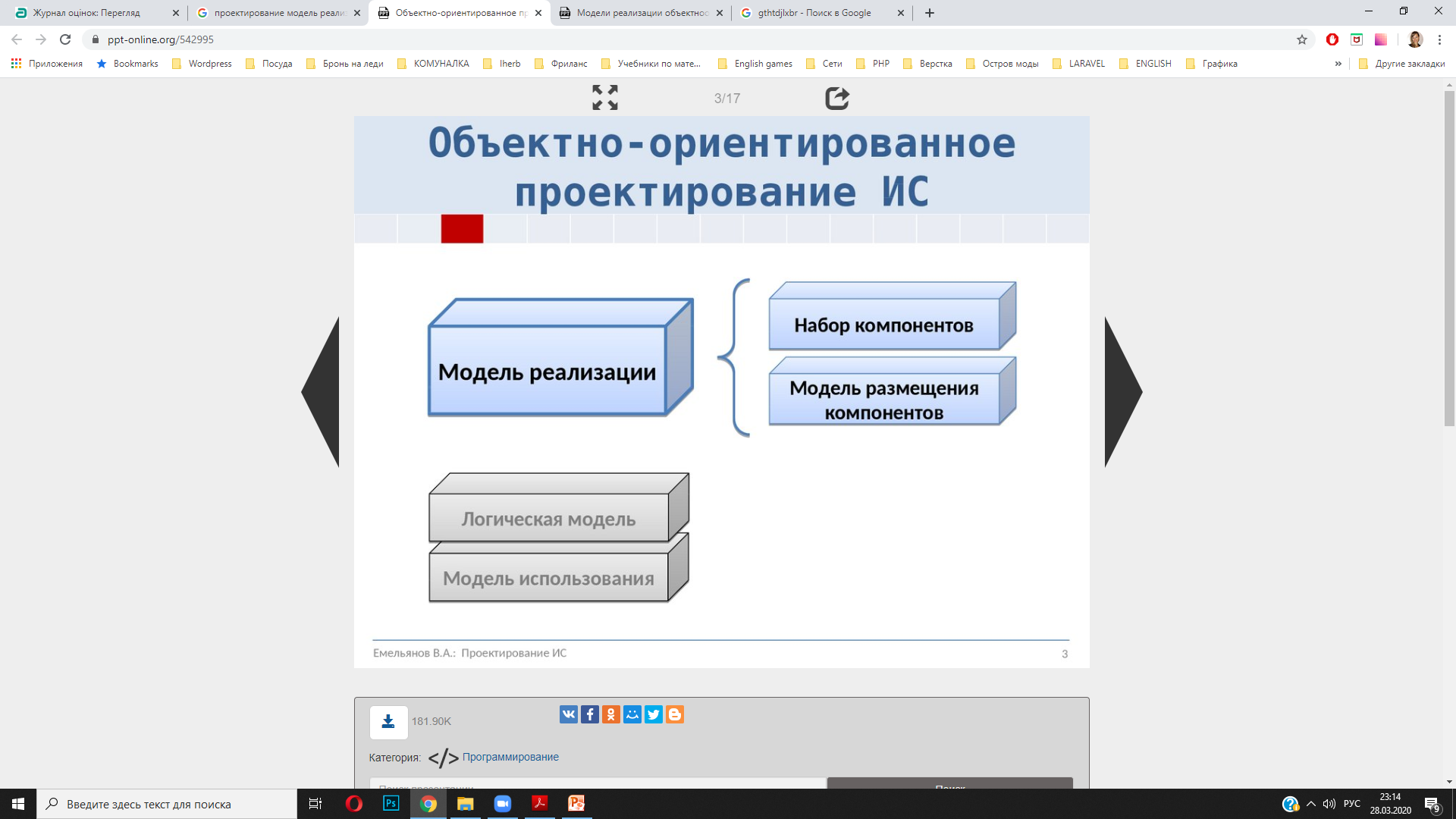 Объектно-ориентированное проектирование ИС
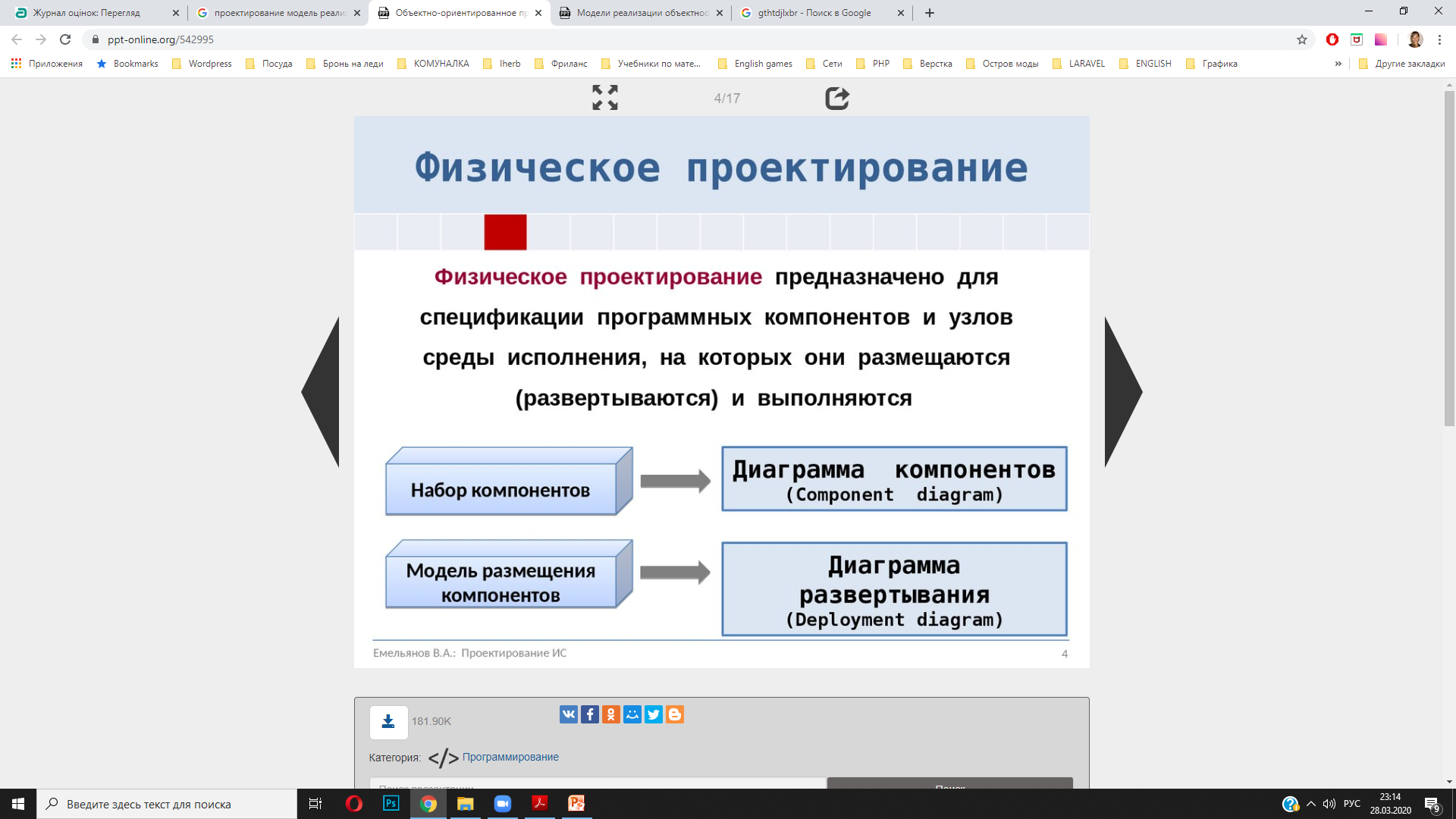 Диаграммы компонент
(component diagram)
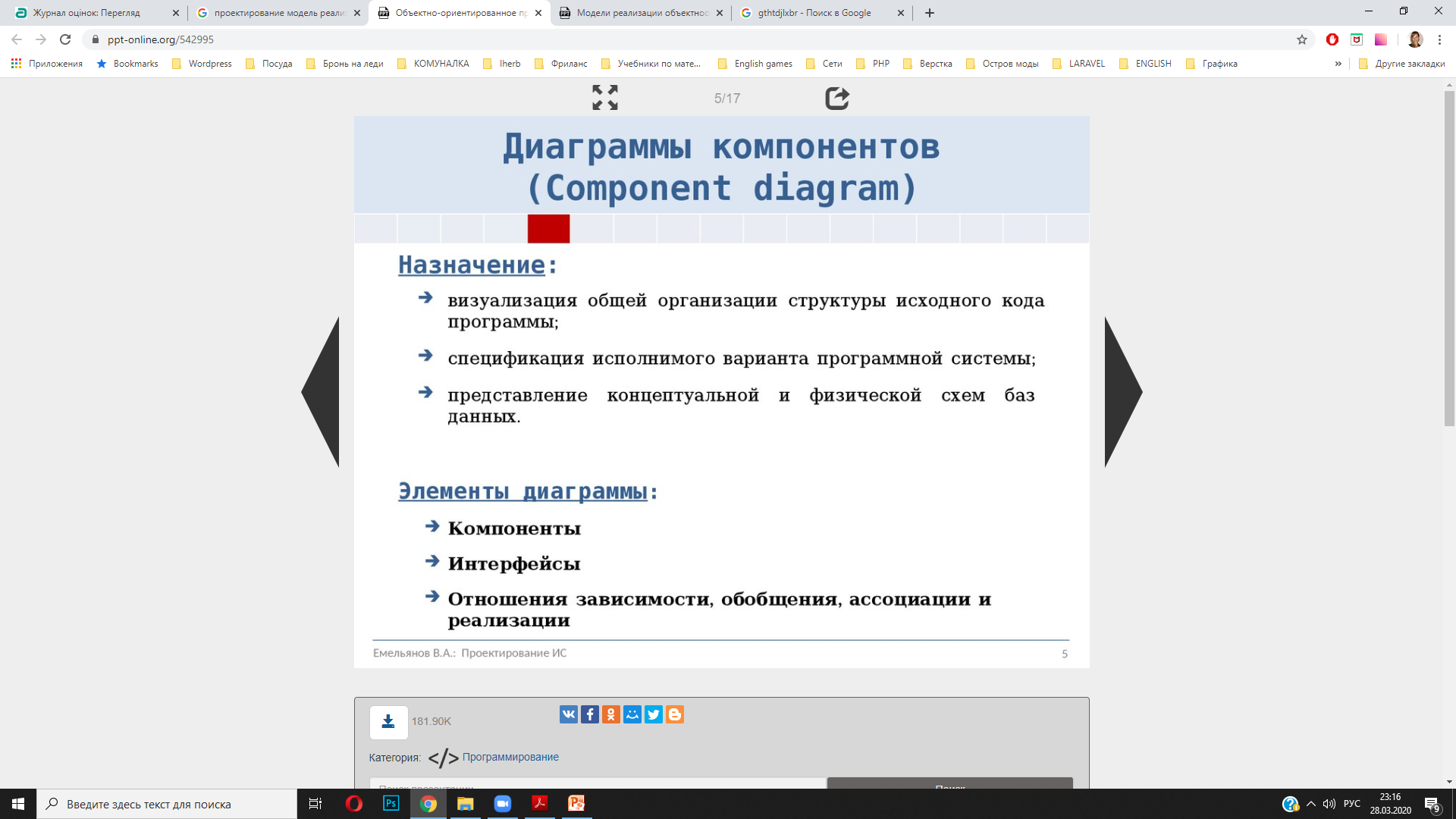 Диаграммы компонент
(component diagram)
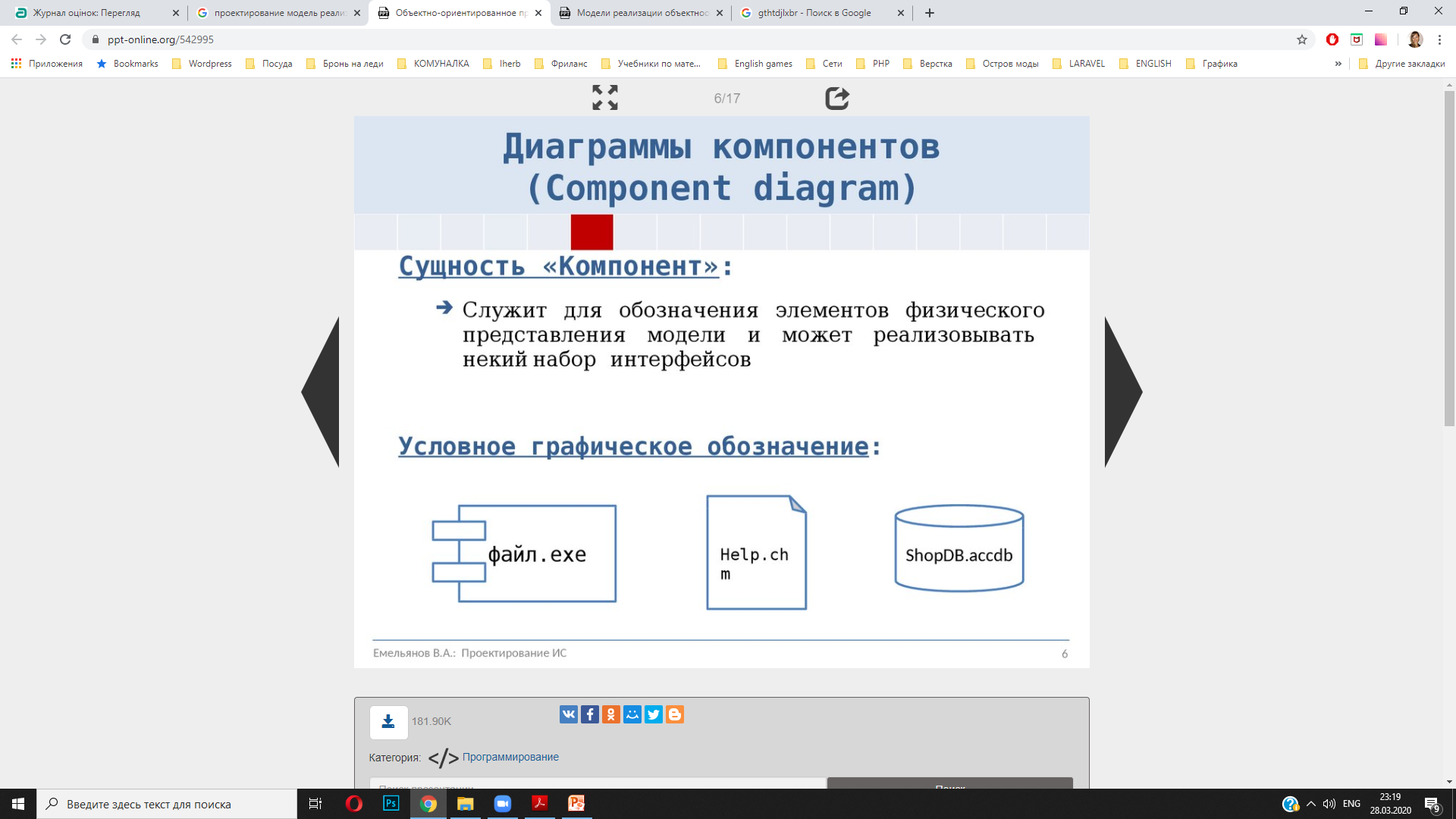 Диаграммы компонент
(component diagram)
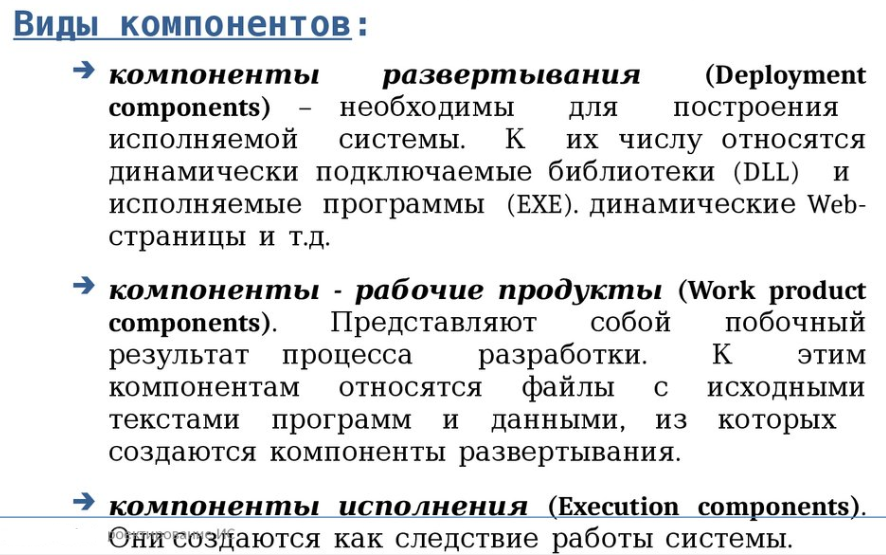 Диаграммы компонент
(component diagram)
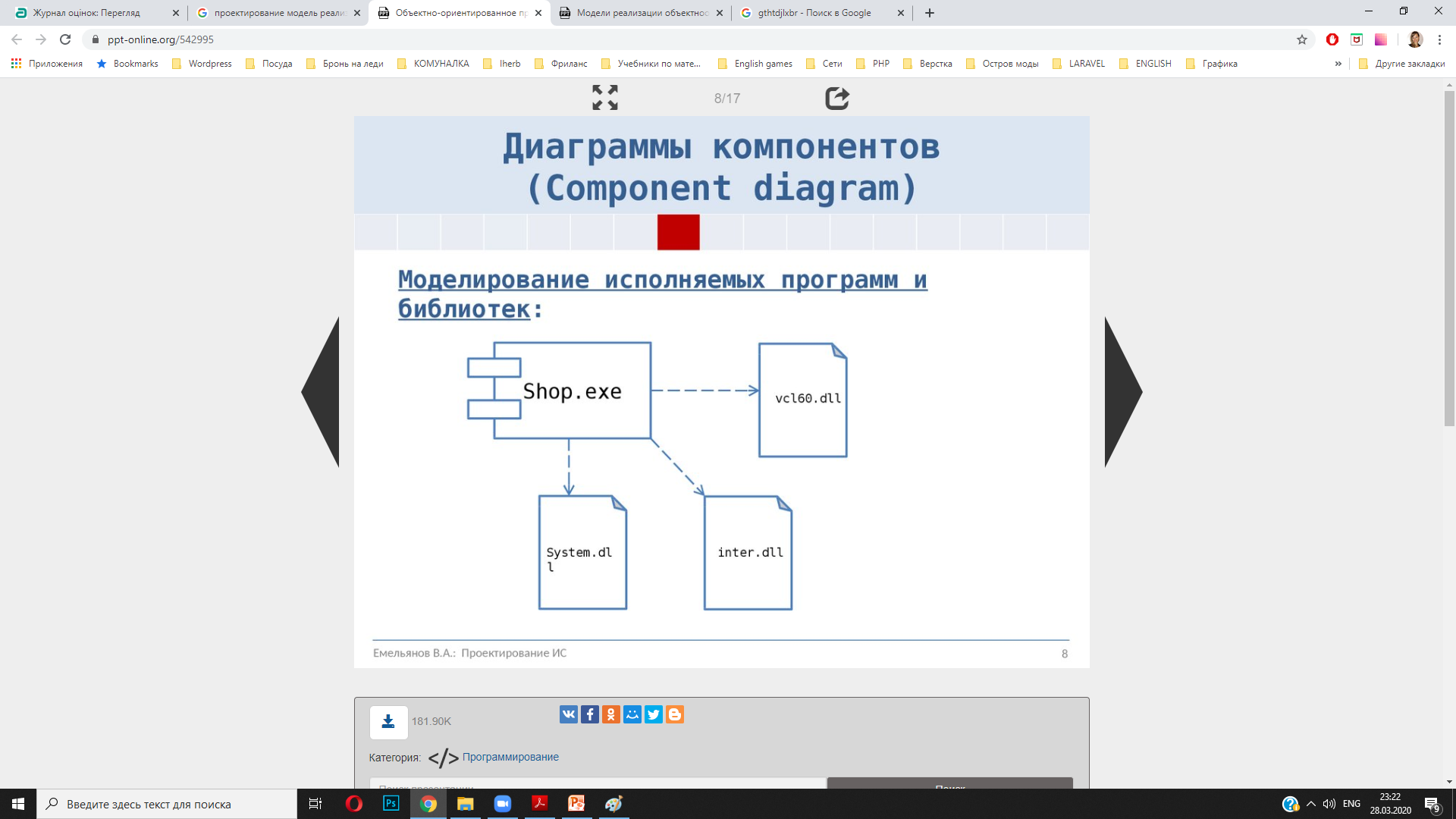 Диаграммы компонент
(component diagram)
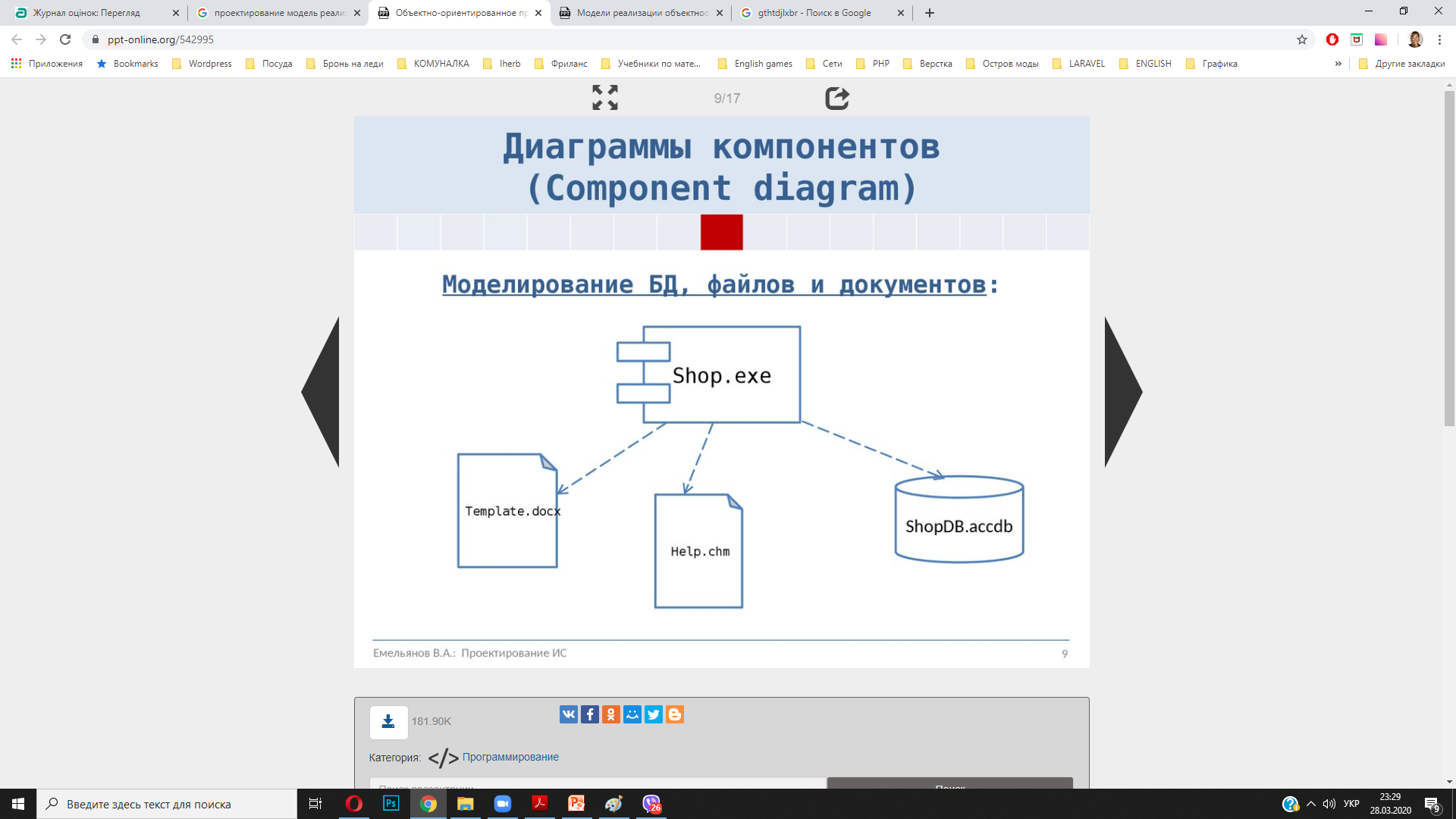 Диаграммы компонент
(component diagram)
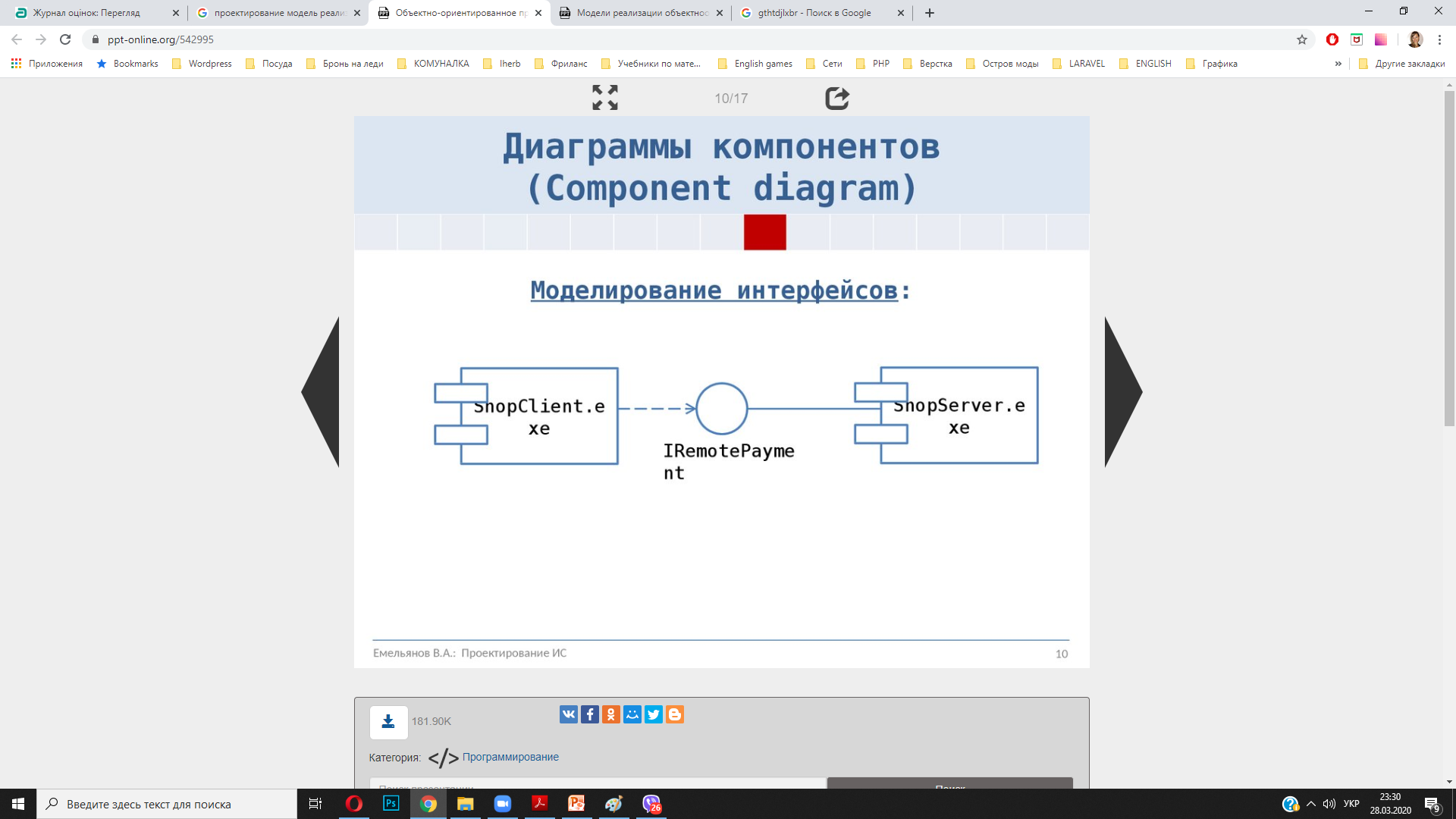 Диаграммы развертывания
(deployment diagram)
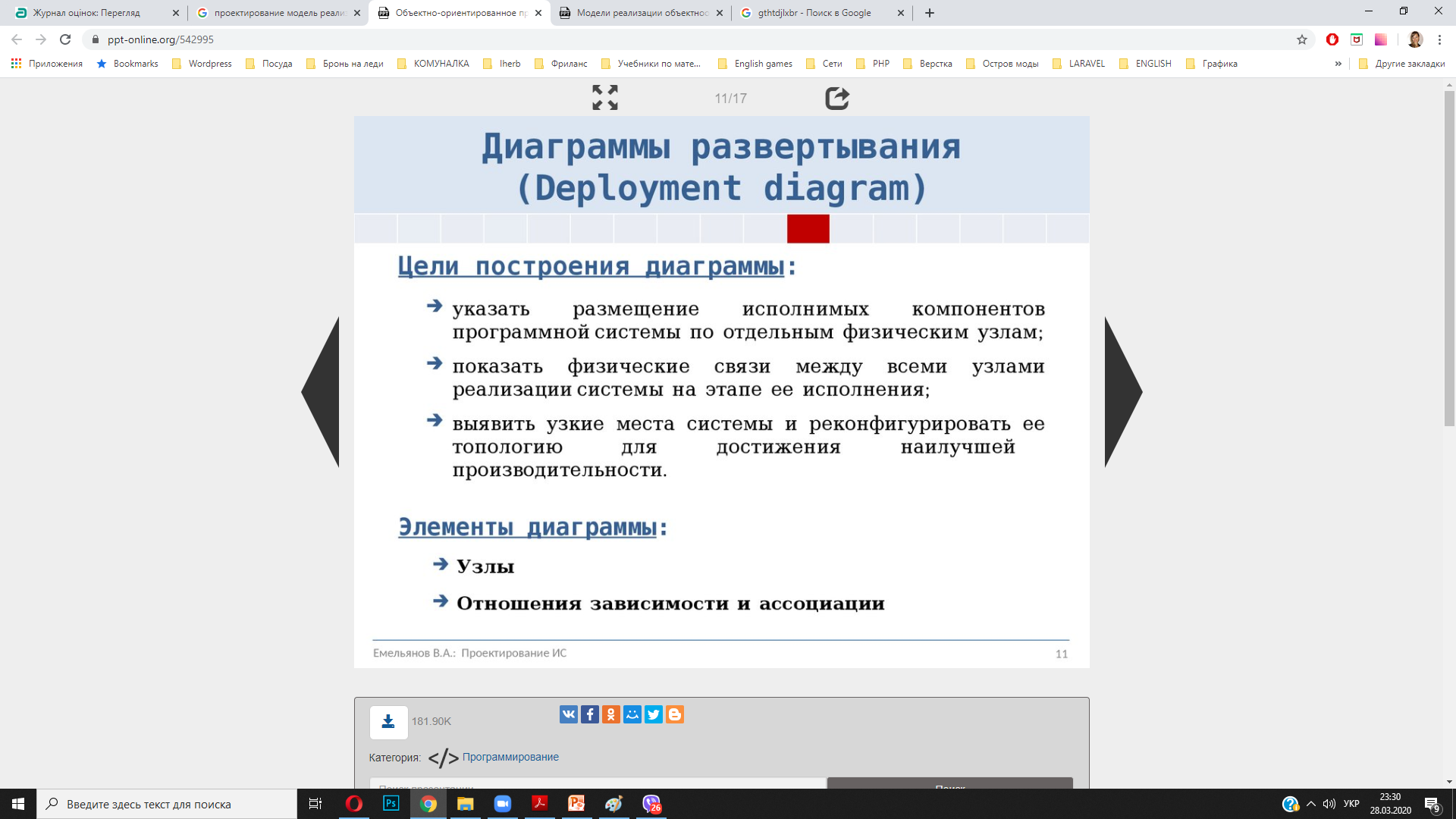 Диаграммы развертывания
(deployment diagram)
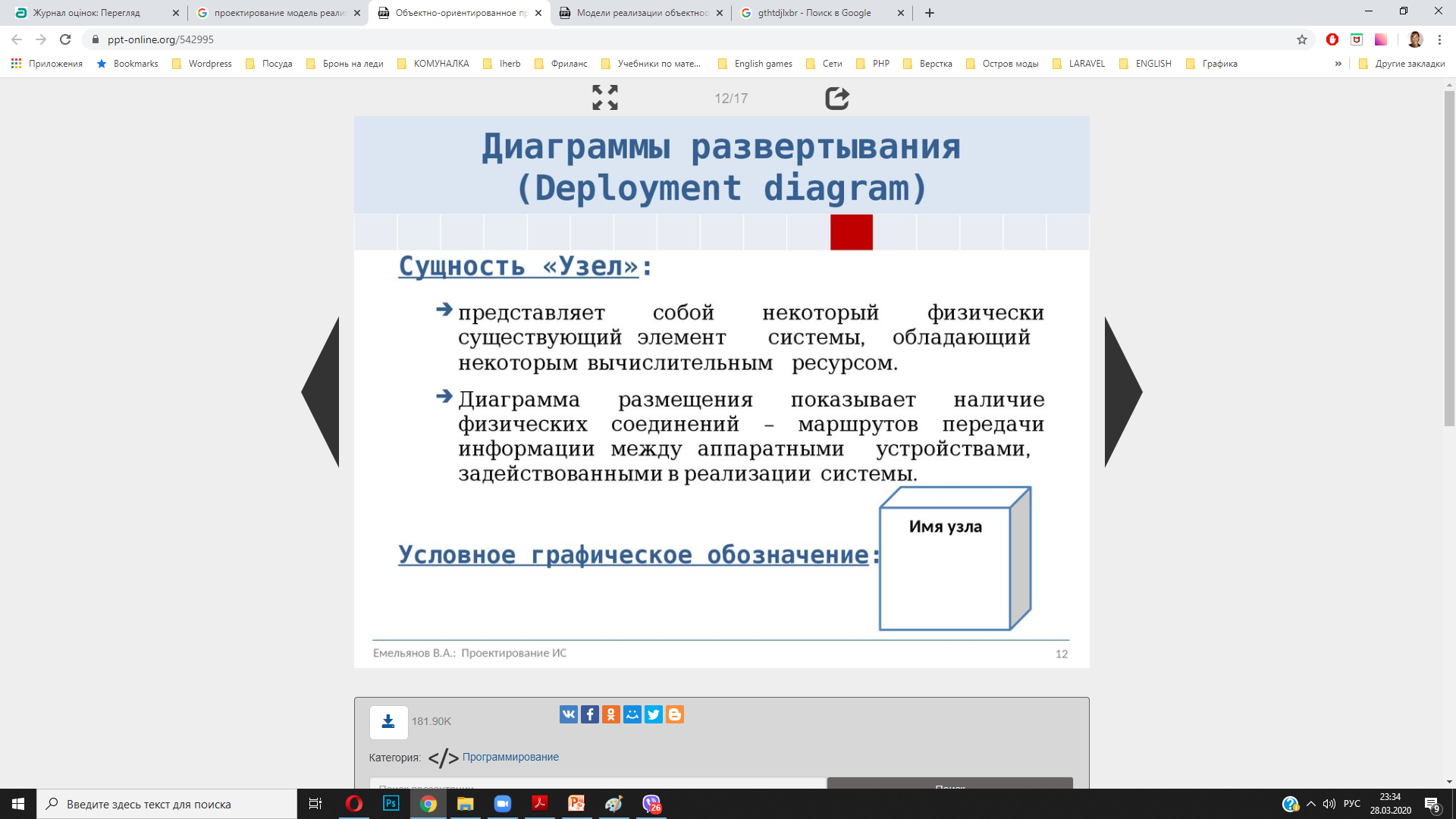 Диаграммы развертывания
(deployment diagram)
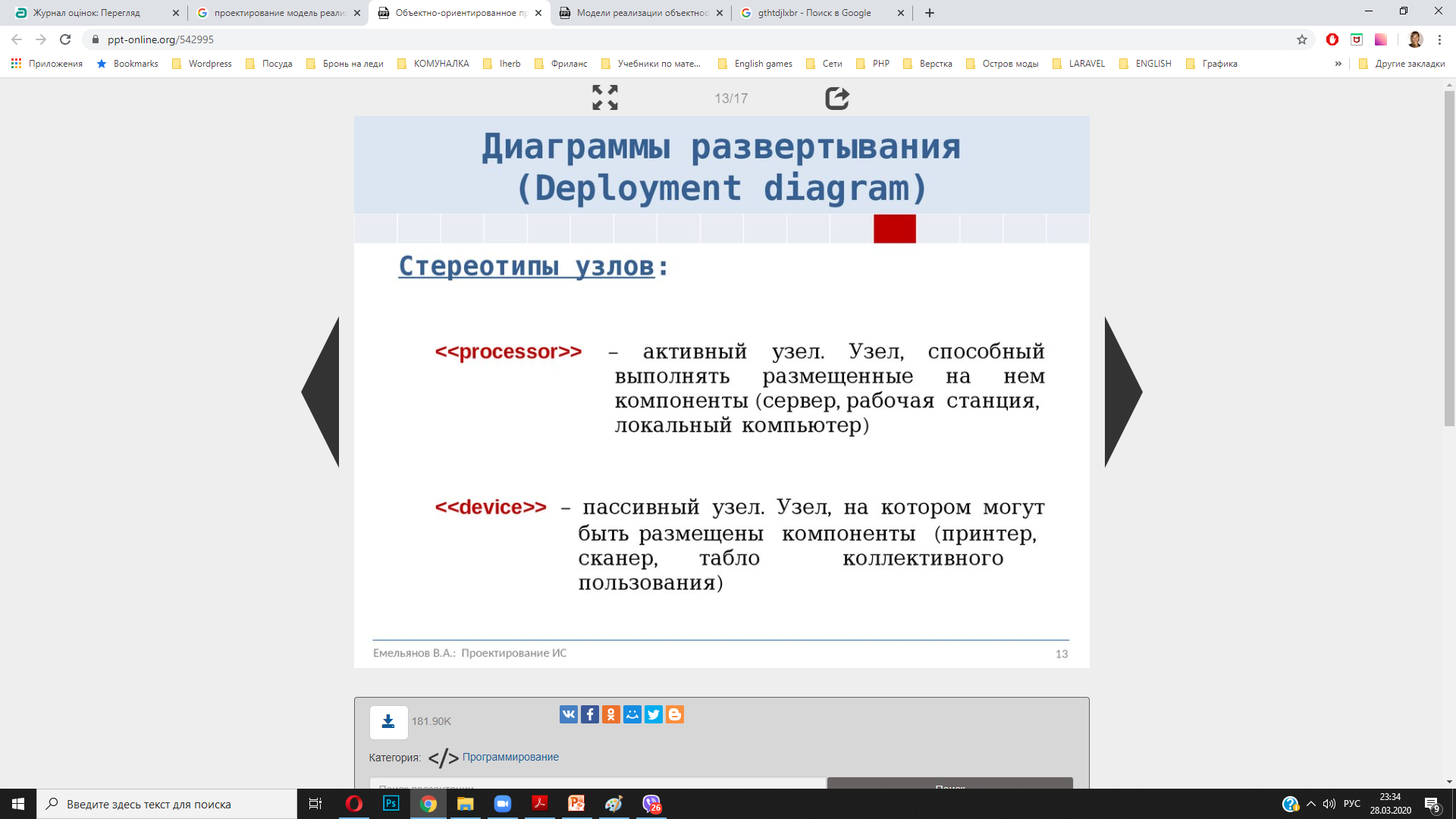 Диаграммы развертывания
(deployment diagram)
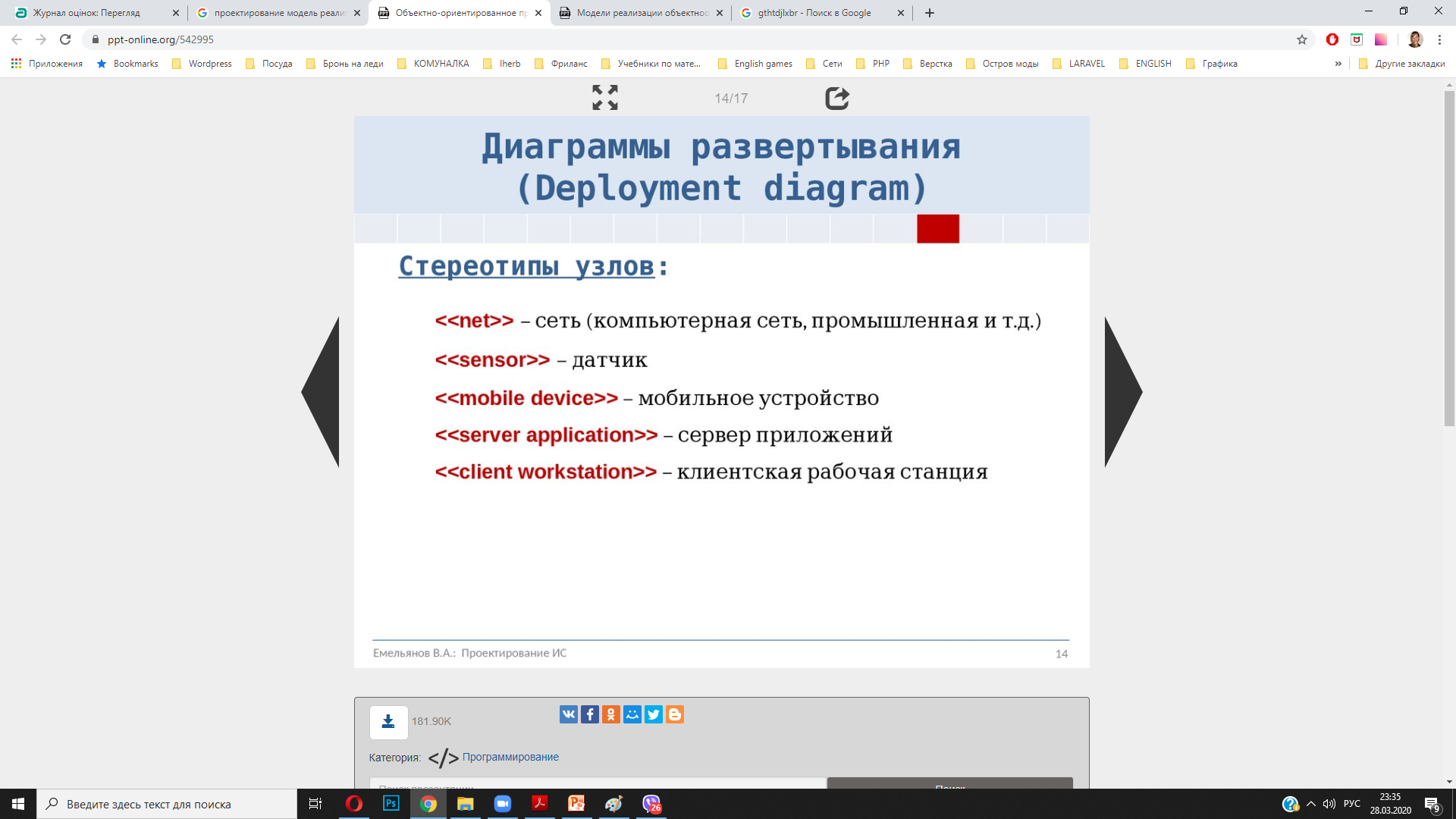 Диаграммы развертывания
(deployment diagram)
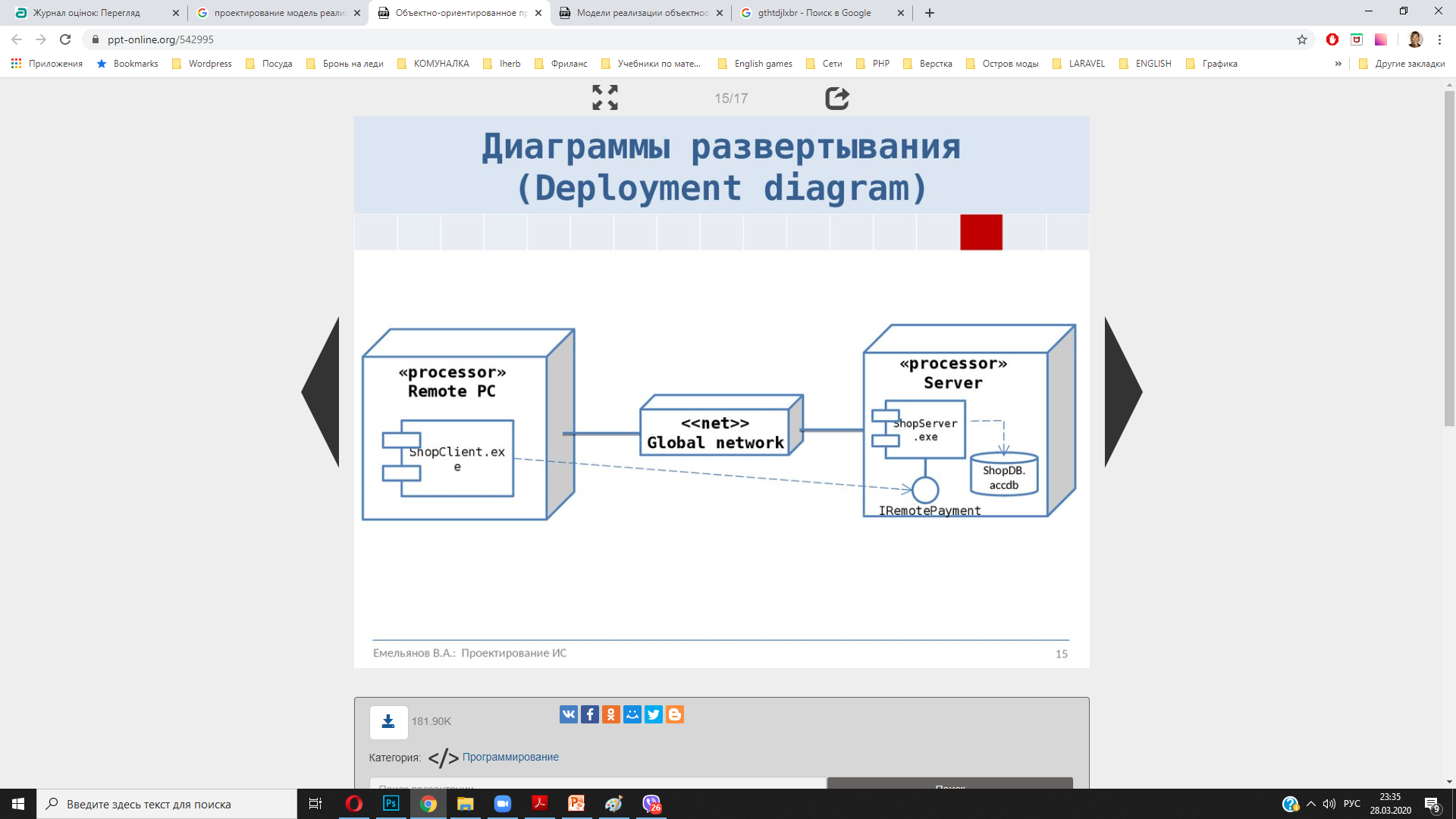